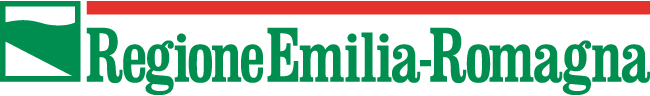 RETE PER L’INTEGRITA’ E LA TRASPARENZA
ILLUSTRAZIONE DEL PROGETTO
AUTORE: MAURIZIO RICCIARDELLI- RESPONSABILE DELLA PREVENZIONE DELLA CORRUZIONE E DELLA TRASPARENZA- GIUNTA REGIONE EMILIA-ROMAGNA
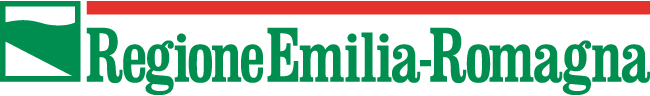 Testo unico della legalita’: legge regionale 28 ottobre 2016, n. 18 "Testo unico per la promozione della legalità e per la valorizzazione della cittadinanza e dell’economia responsabili”
tra le misure per promuovere l’etica pubblica e per contrastare la corruzione
PREVEDE 
l’attivazione di  una “Rete per l'integrità e la trasparenza”, quale sede di confronto volontaria a cui possono partecipare i responsabili della prevenzione della corruzione e i responsabili per la trasparenza degli enti del territorio regionale per:
a) condividere esperienze e attività di prevenzione messe in campo con i rispettivi piani triennali di prevenzione della corruzione
b) organizzare attività comuni di formazione, con particolare attenzione ai settori a rischio di corruzione
c) confrontare e condividere valutazioni e proposte tra istituzioni, associazioni e cittadini
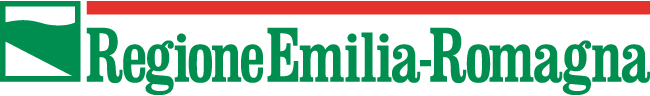 OBIETTIVI DEL PROGETTO
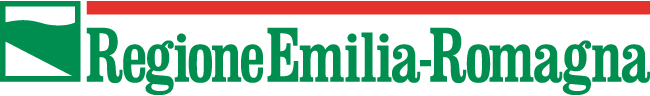 OBIETTIVI DEL PROGETTO
IN SINTESI
«FARE DI PIU’ CON MENO» : rendere più efficiente ed efficace la strategia di contrasto alla corruzione grazie a economie di scala (es. formazione) e sinergie tra i RPCT del territorio

PROMUOVERE UNA DIFFUSA CULTURA DELLA LEGALITA’: sensibilizzare la popolazione cominciando dalle giovani generazioni (fondamentale per la riuscita del progetto è la collaborazione con il mondo della scuola)
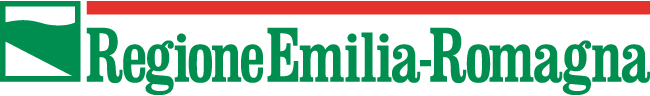 CARATTERISTICHEDELLA RETE PER L’INTEGRITA’ E LA TRASPARENZA
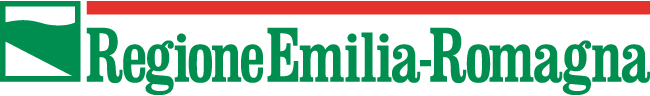 VANTAGGI PER ENTI  E  RPCT
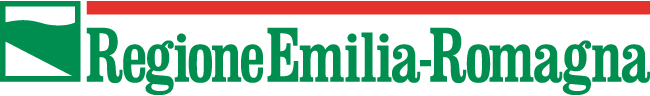 VANTAGGI PER ENTI  E  RPCT
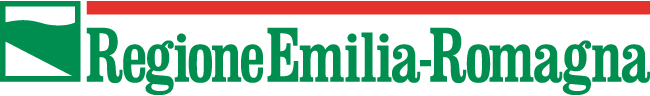 sistema multilivello
MODELLO DI GOVERNANCE
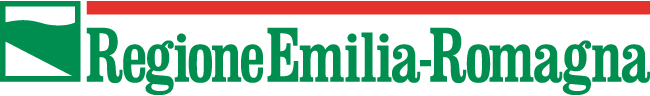 MODELLO DI GOVERNANCE
Proposta
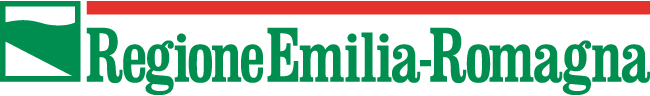 Obiettivo 1:
Condivisione delle esperienze e confronto operativo
STRUMENTI OPERATIVI
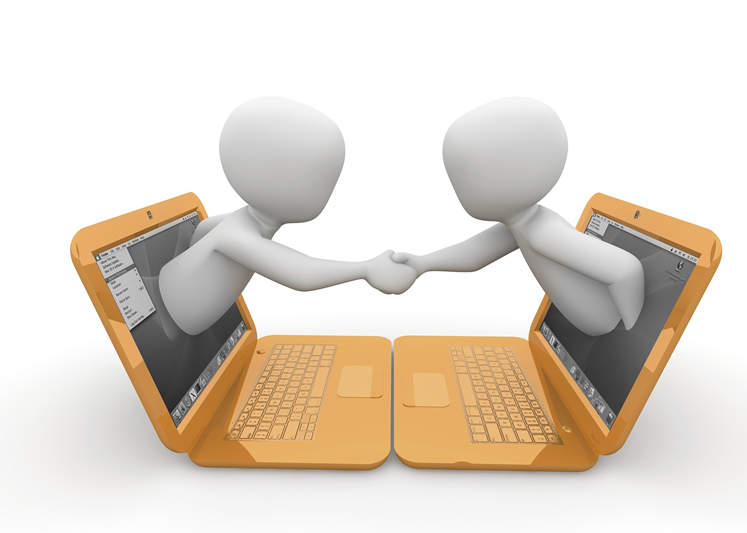 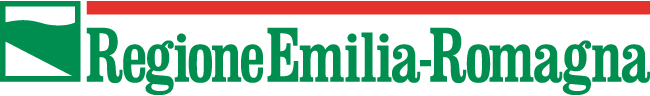 Obiettivo 2:
Studio, valutazione ed elaborazione di proposte
STRUMENTI OPERATIVI
E’ prevista l’istituzione di “GRUPPI DI LAVORO” temporanei, coordinati da un Referente di categoria
I temi di analisi saranno individuati dal Tavolo di coordinamento, con lo scopo di approfondimento ed elaborazione di proposte operative
I temi saranno scelti previo sondaggio pressi i RPCT aderenti alla Rete
Potranno essere istituiti gruppi di lavoro anche per specifici territori/categorie di amministrazioni
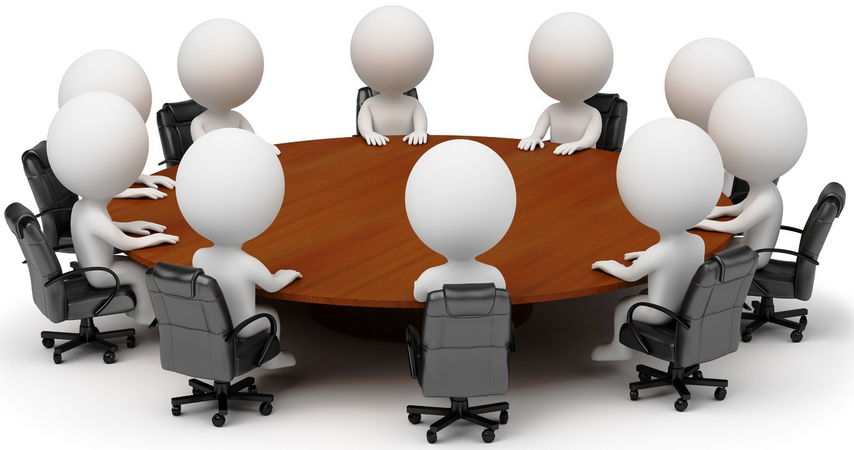 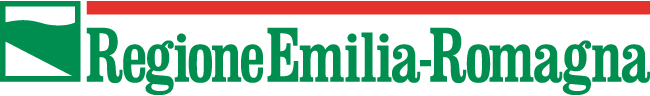 STRUMENTI OPERATIVI
Obiettivo 3 : Costruzione di percorsi formativi e di iniziative pubbliche comuni

La Rete organizzerà sia percorsi formativi che iniziative pubbliche comuni
La Regione Emilia-Romagna metterà a disposizione a tal fine anche il proprio strumento di formazione gratuita per le Pubbliche Amministrazioni denominata «piattaforma SELF»
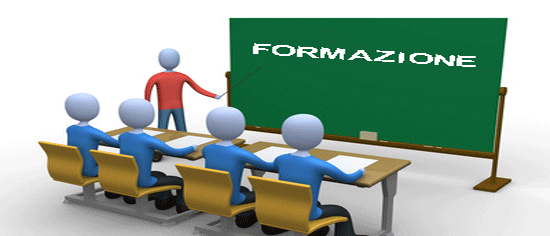 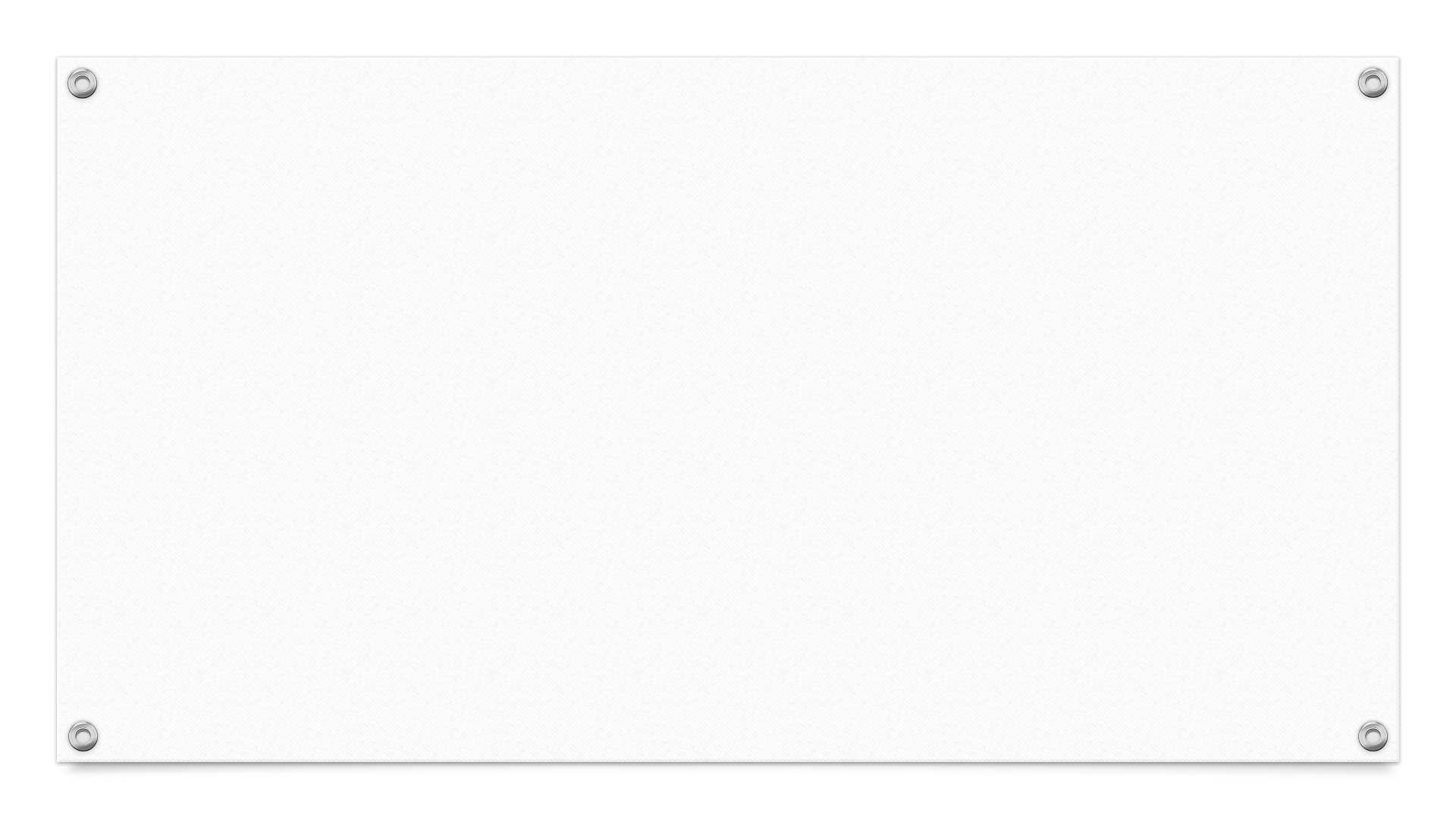 PERCORSO COSTITUTIVO DELLA RETE
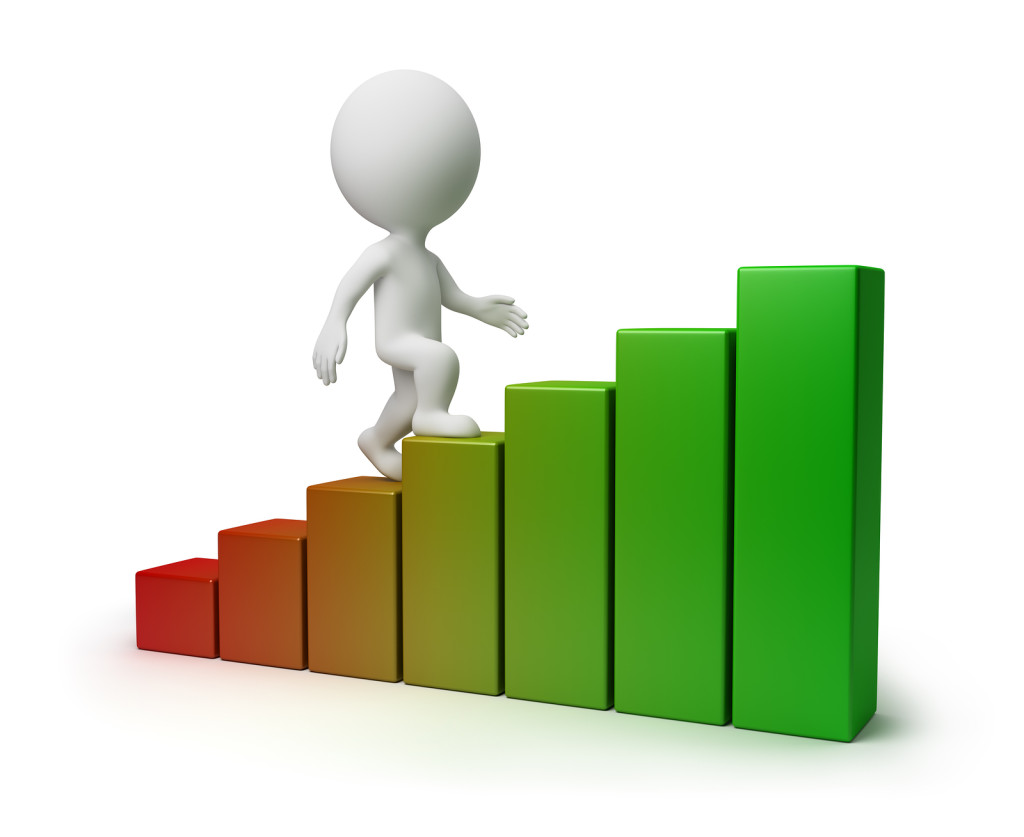 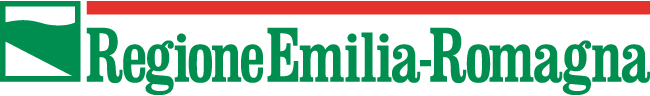 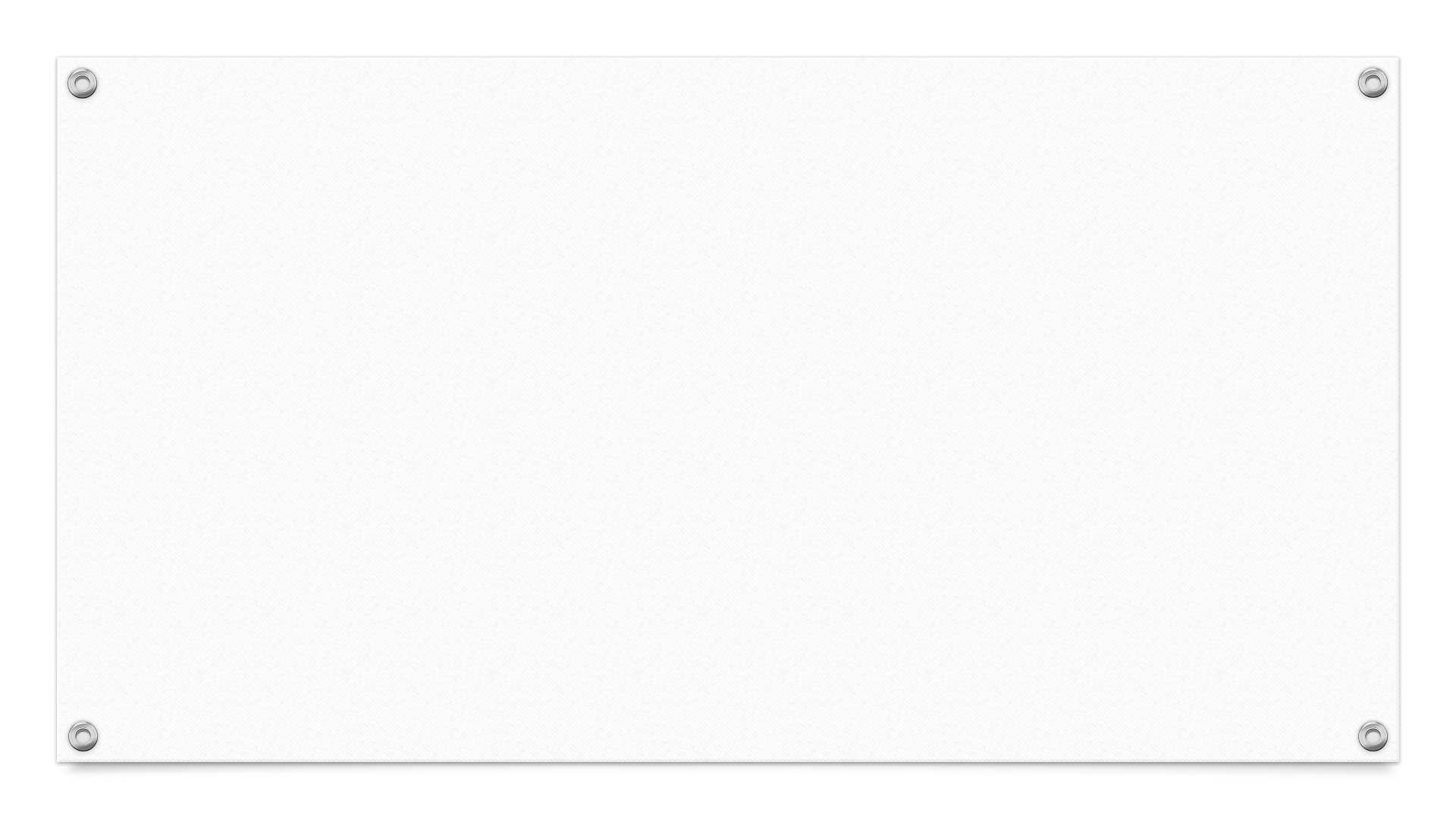 PERCORSO COSTITUTIVO DELLA RETE
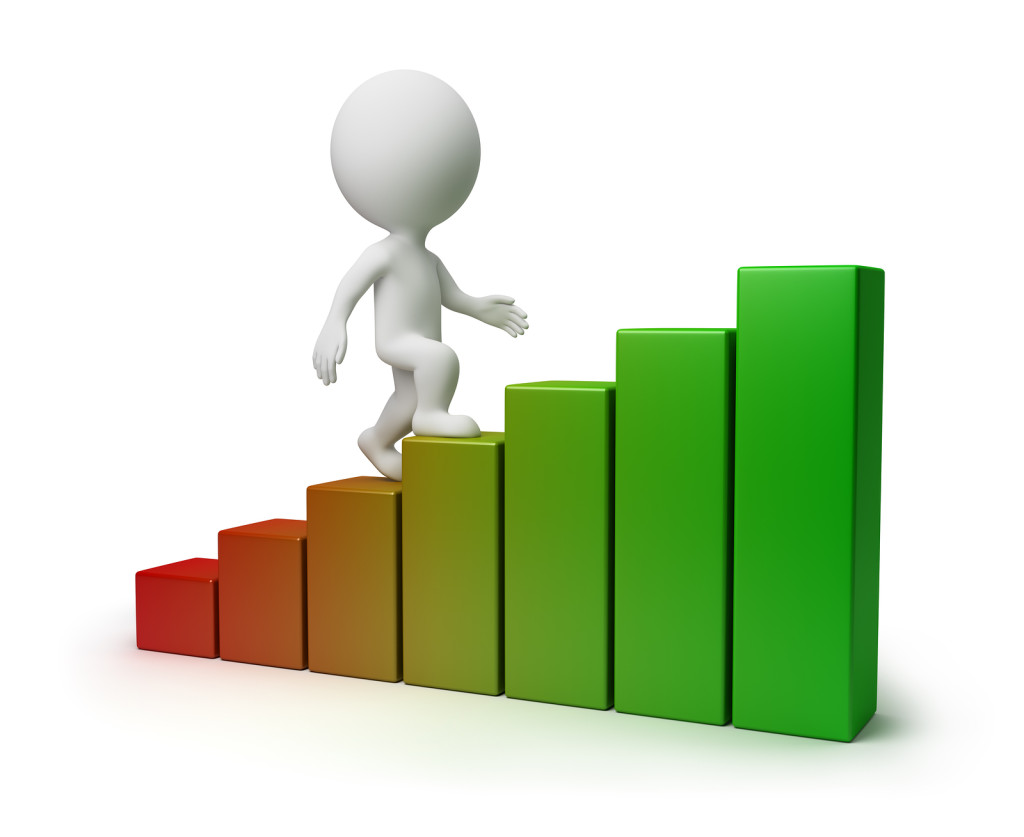 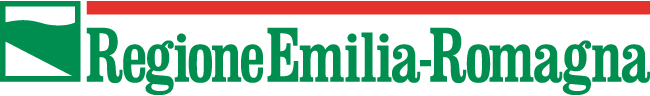 PER INFORMAZIONI E COPIA DEL MODULO DI ADESIONE
CONTATTARE
anticorruzione@regione.emilia-romagna.it